Požadavky na finální verzi seminární práce
Podzim 2021
Úvodní strana
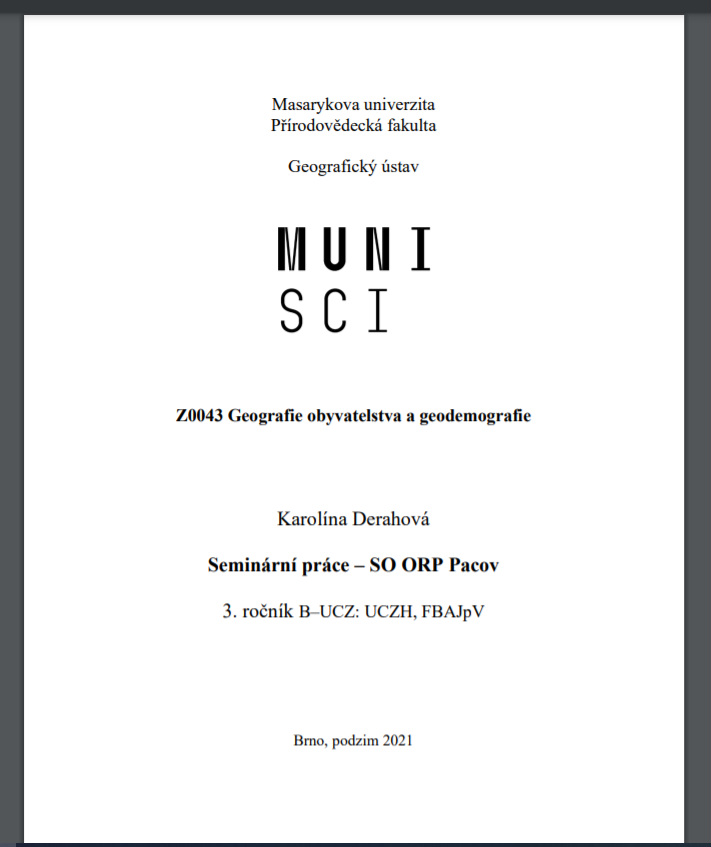 Úvodní strana GÚ PřF MU
Pouze jedna úvodní strana na celou práci
Obsah
Jednotný obsah od obsahu až po seznam literatury
Nezapomeňte na počet stran
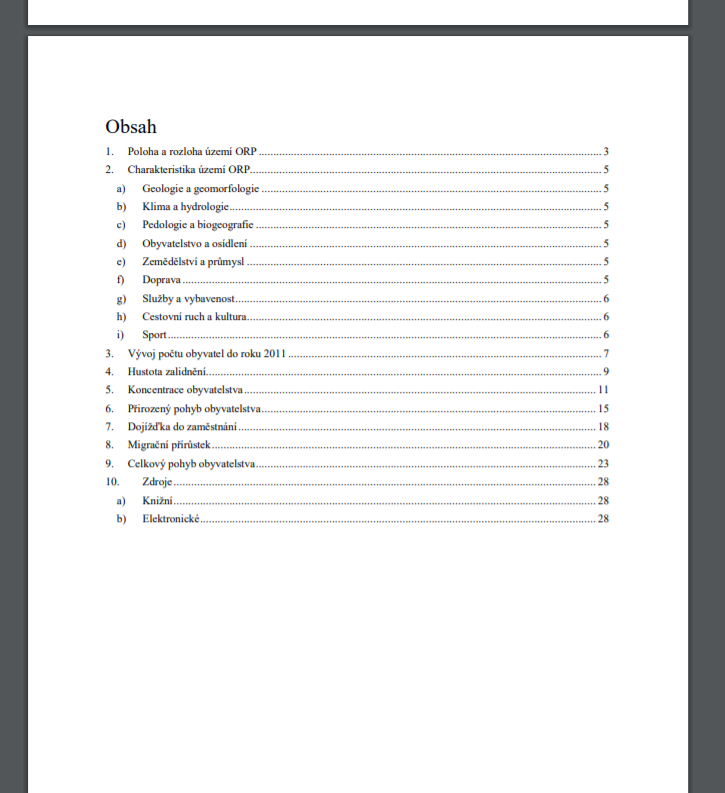 Úvod
Stačí tak půl stránky/dva odstavce
Zde napište, proč jste si vybrali toto ORP
Proč si myslíte, že je důležité evidovat demografické ukazatele
K čemu by tato evidence mohla napomoci, např při regionálním plánování?
Zkuste si představit, že děláte demografický průzkum svého ORP a zkuste čtenáře přesvědčit, že má smysl jej provést
Zapojte svoji fantazii… 
Kapitola 1 – ?
1. až 5. cvičení
Názvy kapitol, podkapitol
Dle vlastního uvážení (možno dle provedených cvičení nebo dle vlastní fantazie)
Stačí pouze překopírovat OPRAVENÉ (viz poznámkový blok) texty a tabulky, obrázky
Závěry z jednotlivých cvičení zahrnout do kapitoly „Závěr“ viz následující slide
Stránkování
Závěr
Na cca půlku stránky
Shrnete hlavní a nejdůležitější poznatky, nemusíte úplně ke všemu, ale podejte komplexní závěr poznatků o demografickém stavu ve vašem ORP
Prognóza do budoucna, jak si myslíte, že se bude vaše ORP vyvíjet (migrace, pp, sňatečnost, rozvodovost, kojenecká úmrtnost, věková struktura, …)
Seznam literatury
Všechny ocitované zdroje (co je citováno v textu musí být i zde a vice versa)
Dle platných pokynů GÚ
Na co si dát pozor
Na správný formát citací (v textu i v seznamu literatury)
Na hrubky, překlepy
Na jasné a srozumitelné vyjadřování
Na správné číslování tabulek a obrázků 
Na správné číslování kapitol a podkapitol
Tabulka nesmí přesáhnout okraj textu
V tabulkách text zarovnán doprava, čísla doleva



http://geogr.muni.cz/novinka/pokyny2021